Gestión para la difusión de empresas culturales
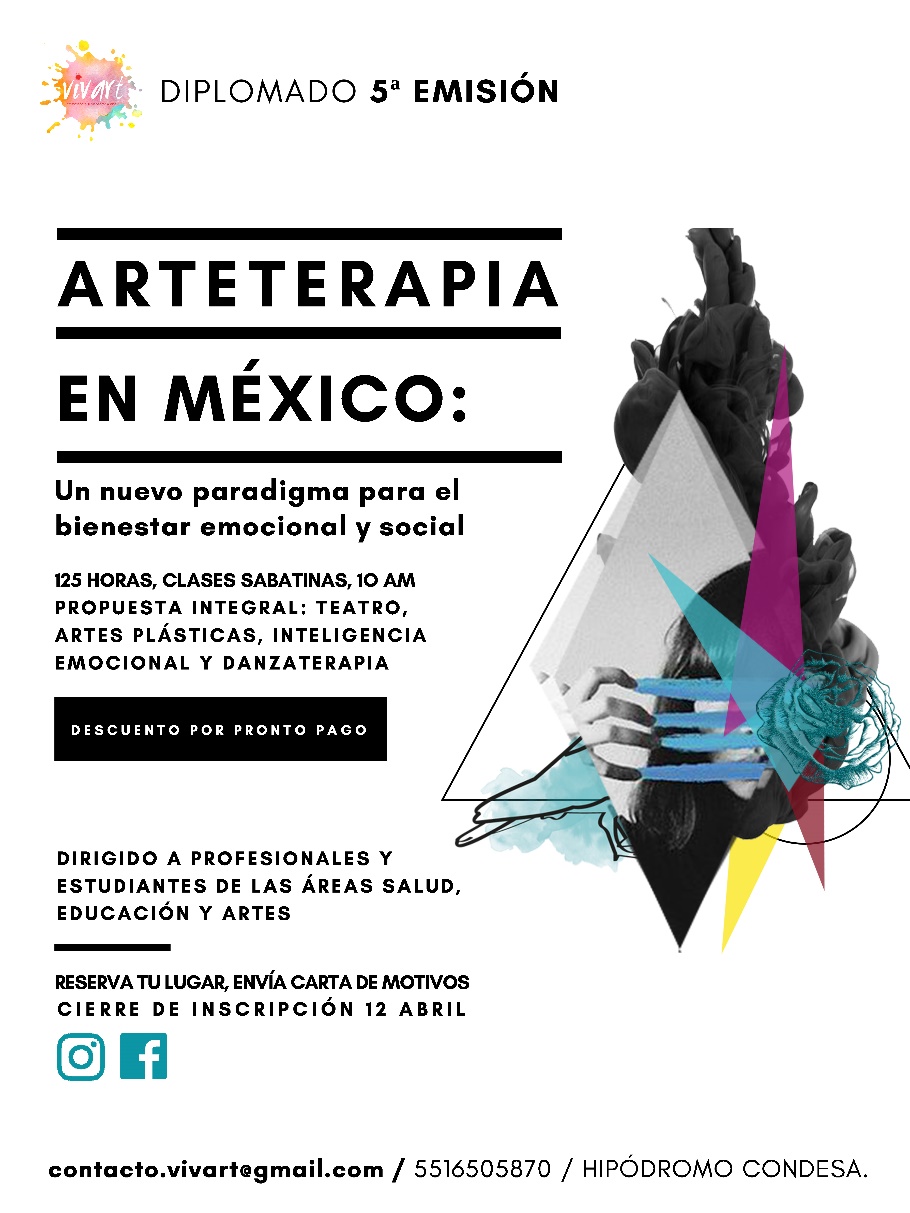 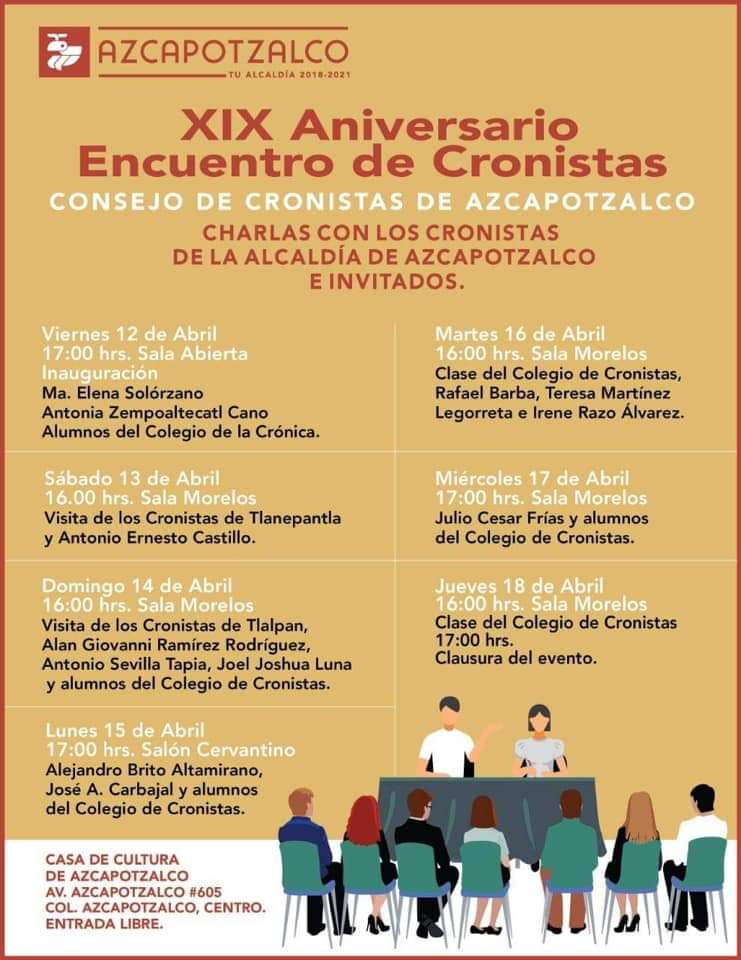 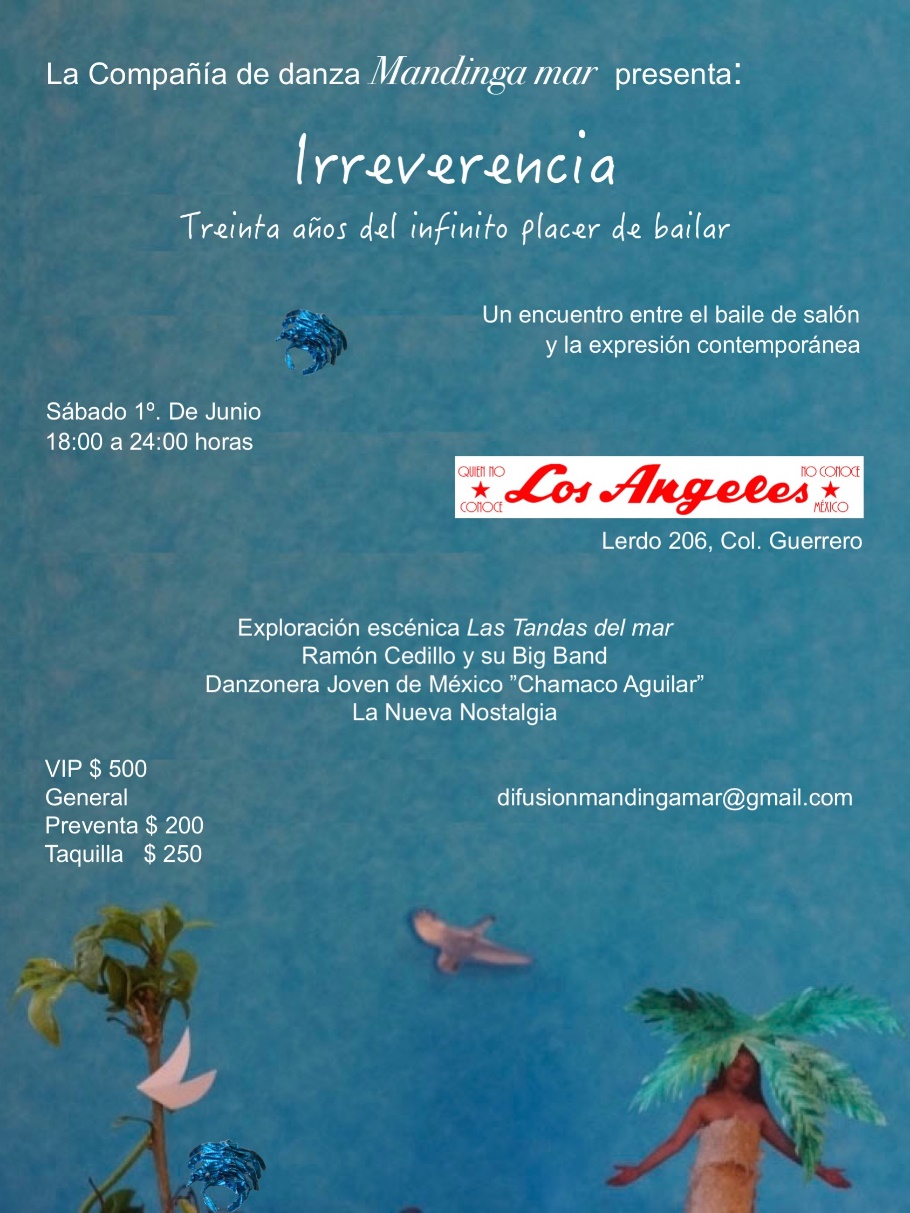 PROGRAMA IMAGINACIÓN EN MOVIMIENTO, 
EMPRESAS Y EMPRENDIMIENTOS CULTURALES
Gestión para la difusión de empresas culturales
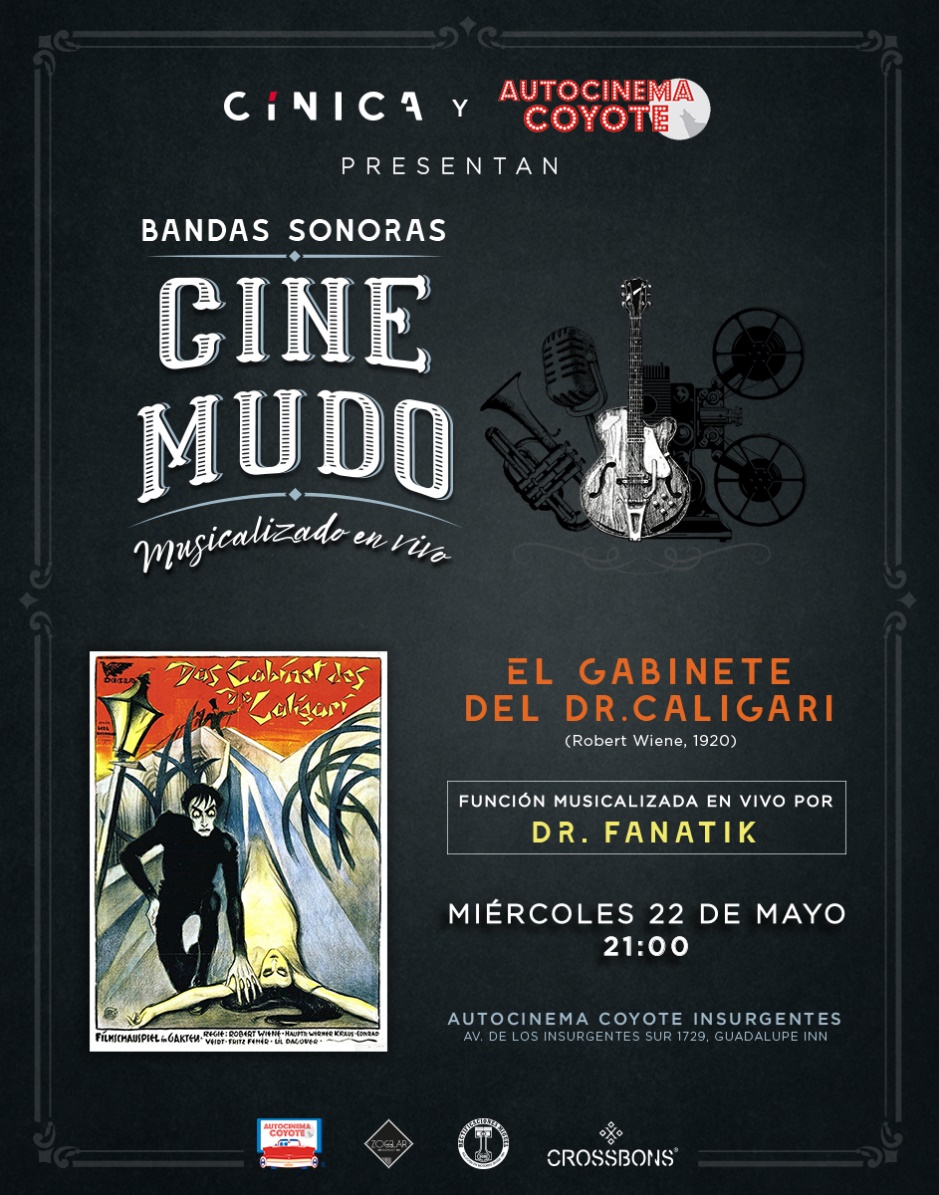 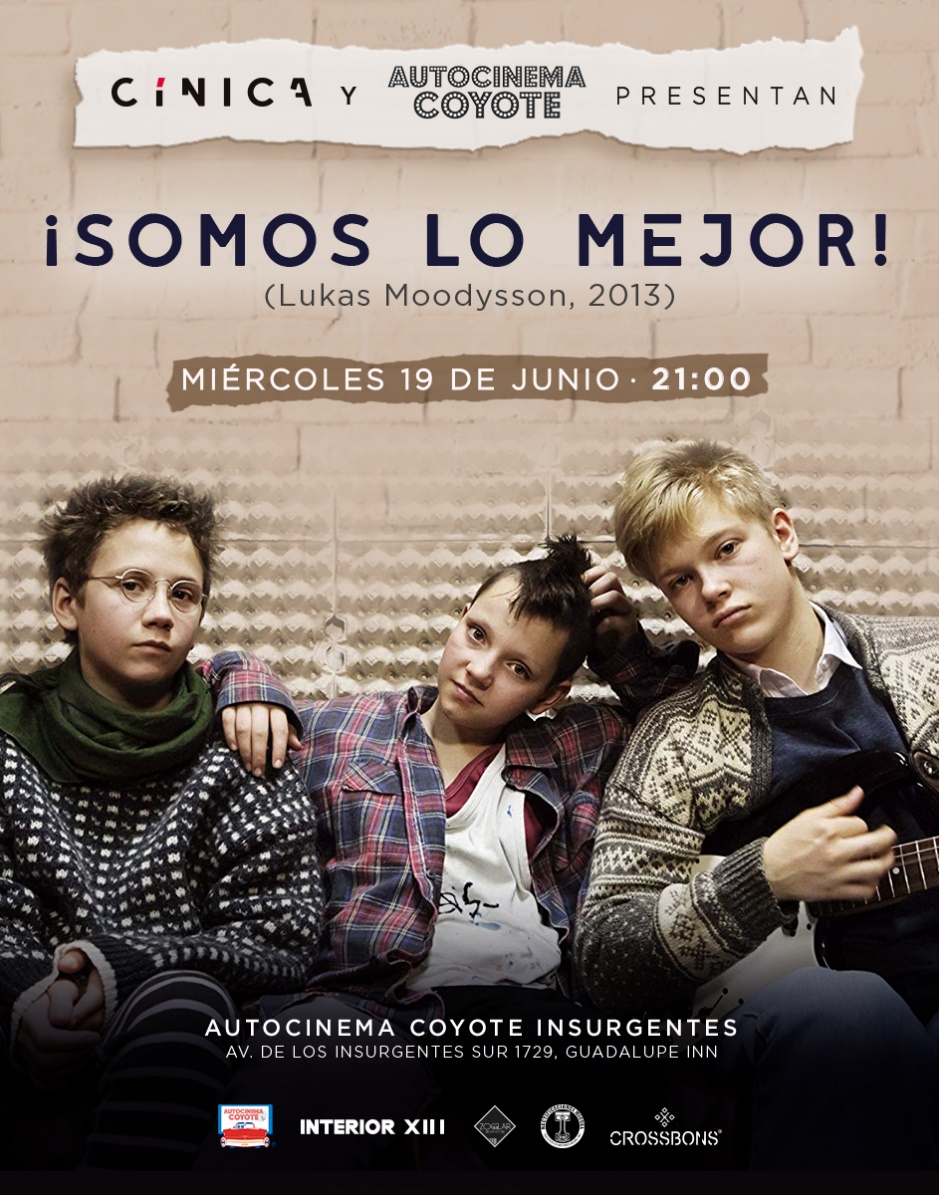 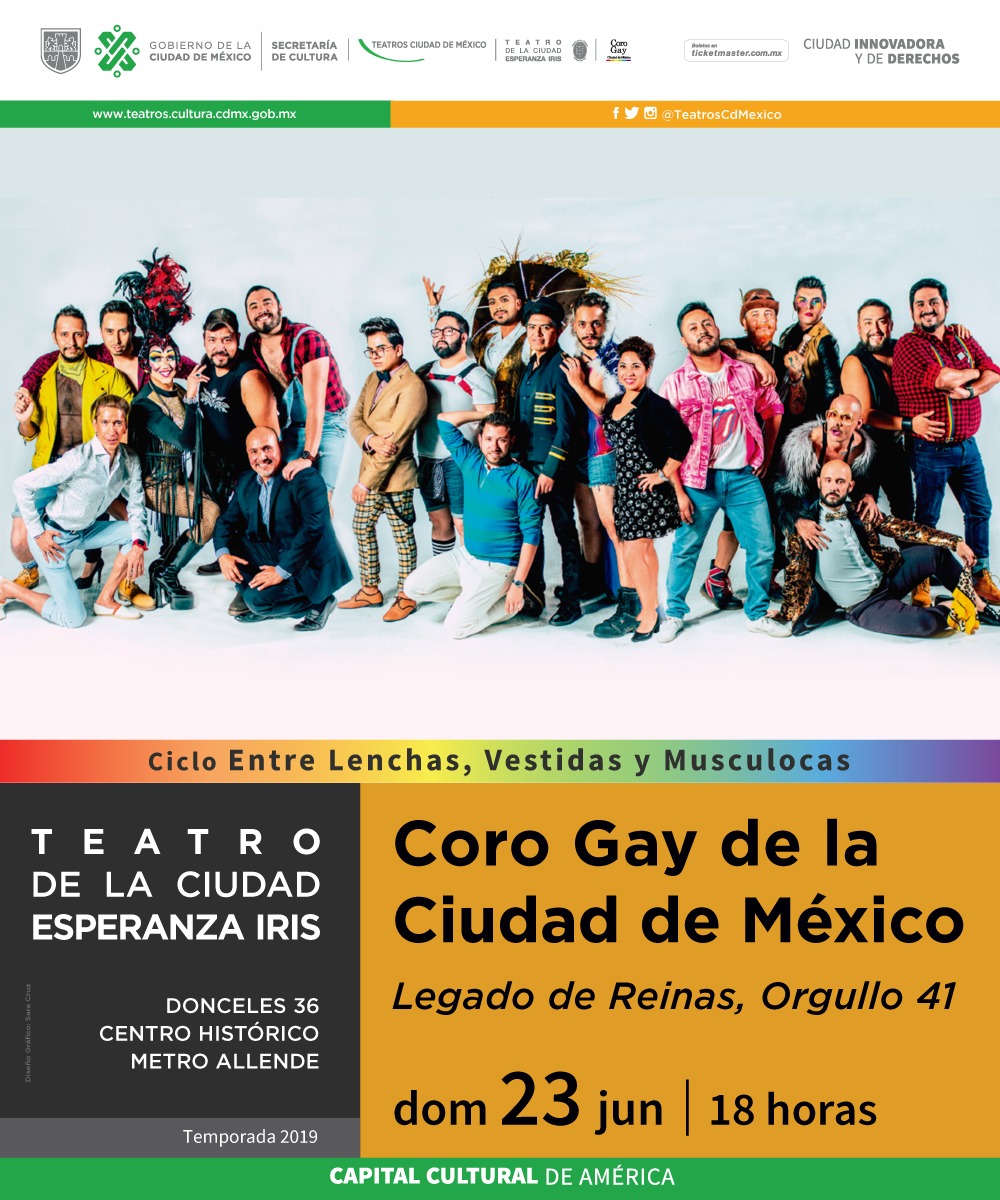 PROGRAMA IMAGINACIÓN EN MOVIMIENTO, 
EMPRESAS Y EMPRENDIMIENTOS CULTURALES